КОНЦЕПЦИЯ ФИЛОЛОГИЧЕСКОГО ОБРАЗОВАНИЯ В ШКОЛЕ
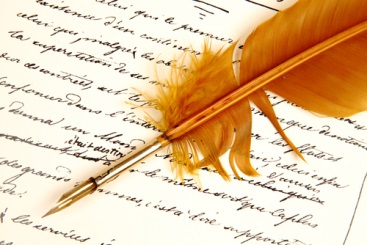 Разработка Концепции - необходимый этап реализации Федерального закона «Об образовании в Российской Федерации» и важнейшее дополнение к Федеральному государственному образовательному стандарту.
Концепция:
определяет подходы к изучению филологии в общеобразовательной школе;
содержит характеристику школьного филологического образования в России;
указывает на основные проблемы и предлагает пути совершенствования изучения филологии;
обеспечивает преемственность этапов филологического образования;
предлагает способы решения ряда спорных вопросов организации обучения.
Наиболее обсуждаемые вопросы:

1.	Согласны ли вы с мнением, что школьное гуманитарное образование в целом и филологическое в частности находятся в глубоком кризисе? Если да, то каковы причины кризиса?

2.	Как вы считаете, в чем заключаются основные проблемы филологического образования в школе?
 
3.	Можно ли, на ваш взгляд, решить проблемы, связанные с преподаванием филологических дисциплин, без пересмотра количества часов, отведенных сегодня на эти предметы? Какими вам видятся иные пути решения проблем?
Наиболее обсуждаемые вопросы:

4.	Как вы определяете цели и задачи современного школьного филологического образования? 

5.	Считаете ли вы, что современная российская школа нуждается в единой концепции филологического образования? Каковы, на ваш взгляд, цели и задачи данной концепции?
Критерии отбора дидактических единиц:
1)	соответствие учебно-методическим задачам;
2)	возможность осмысления на определенном возрастном этапе;
3)	универсальность языкового материала.
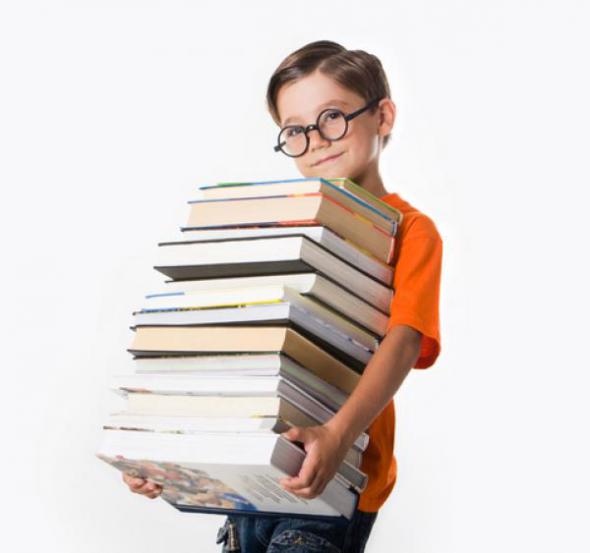 Приоритетные подходы к изучению предметов филологического цикла:
системно-деятельностный, 
компетентностный, 
структурно-грамматический, 
структурно-семантический, 
антропоцентрический, 
текстоориентированный, 
лингвокультурологический и др.
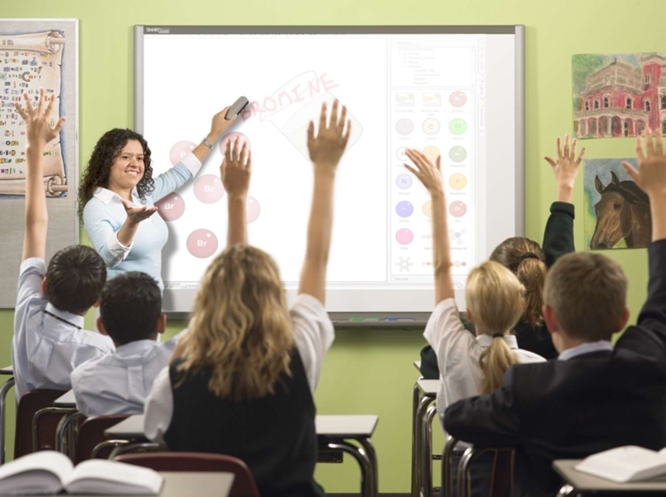 Принципы системности и историзма изучения языкового материала.
Принцип 
функциональности
Принцип развития 
языкового чутья
Принцип ступенчатого формирования языкового навыка
ОСНОВНЫЕ ПРИНЦИПЫ
Принцип 
преемственности
Принцип 
текстоцентричности
Принцип комплексного достижения предметных, метапредметных и личностных  образовательных результатов
Принцип ориентации на практическое использование знаний, умений и навыков
http://www.eurekanet.ru/ewww/info/19165.html
http://semidc.edusite.ru/p181aa1.html